Výživa onkologických pacientůpřednáška pro bakalářské studium výživyobor nutriční terapeutpředmět Klinická výživa a dietologie IIIMiroslav Tomíška
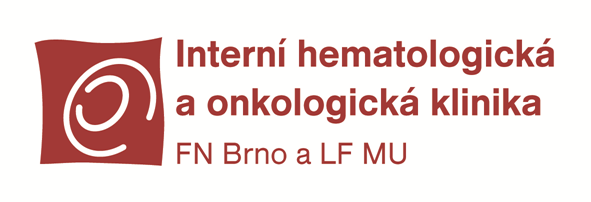 Klinický význam ztráty tělesné hmotnosti v onkologii
Je akceptováno, že nechtěná ztráta hmotnosti při nádorovém onemocnění
znamená úbytek svalové hmoty
sníženou výkonnost a kvalitu života
vyšší výskyt komplikací, delší hospitalizaci
může zvyšovat mortalitu 
V onkologii však většinou není přijímáno, že může mít za následek 
sníženou odpověď na chemoterapii
vyšší toxicitu protinádorové léčby
větší riziko návratu nádoru (relapsu)
2
Medián celkového přežívání (OS, overall survival) onkologických pacientů v měsících od zahájení léčby podle vstupní ztráty hmotnosti a BMI, n=8160
BMI 28      25      22      20
WL

2,5 %

6 %

11 %

15 %
19,9
17,3

11,3

7,5

6,2

4,4
21,5
15,7
13,5
8,4
10,5
10,6
14,2
11,9
7,8
3
10,7
9,2
6,8
6,7
4,7
6,2
8,1
8,1
5,4
4,4
4,8
4,7
3,7
7,1
4,1
13,1   10,2     8,1     6,1     4,7
3
Grading ztráty hmotnostiGrade 1-4 svědčí pro postupně horší prognózu v onkologii
BMI 28      25      22      20
WL

2,5 %

6 %

11 %

15 %
WL

2,5 %

6 %

11 %

15 %
0
0
1
1
3
2
2
1
2
3
3
2
3
3
3
4
3
3
3
4
4
4
4
3
4
4
BMI 28      25      22      20
4
Medián celkového přežívání v měsícíchpodle gradingu ztráty hmotnosti, n=8160
měsíce
Martin L … Baracos V.   J Clin Oncol 2015; 33:90-99.
5
Aberantní systémový zánětje charakteristický pro nádorovou kachexii
Nepřiměřený mírný přetrvávající zánět
organismus jej nedokáže ukončit
Inzulinová rezistence  (i ve svalu)
Vysoké nároky na tvorbu bílkovin akutní fáze
místo svalových bílkovin se tvoří především BAF
což je příčinou anabolické rezistence
zvýšená potřeba AMK na tvorbu bílkovin
Nutriční podpora konvenčního složení je  málo účinná 
potřeba výživy speciálního složení
6
NÁDOROVÉ ONEMOCNĚNÍ
úbytek
kognitivních funkcí
anorexie
časná sytost
ABERANTNÍ
SYSTÉMOVÝ
ZÁNĚT
cytokiny
psychická deprese
kachexie
ztráta hmotnosti
patologická únava
úbytek 
svalové hmoty
pokles
fyzické výkonnosti
CRP
bolest
Snížená kvalita života
7
Patofyziologie nádorové anorexiecentrální řízení apetitu v nucleus arcuatus hypothalami
IL-1, IL-6, TNF-a
Leptin
Serotonin
Grelin
POMC 
pro-opio
melanocortin
neuron
NPY 
neuron
útlum 
apetitu
stimulace 
apetitu
Neuropeptid Y
Melanokortin
melanokortinový
receptor (MCR-4)
receptor 
NPY1
receptor 
NPY5
Glasgow Prognostic Score GPS, testováno v mnoha klinických studiíchCRP > 10 mg/l při nepřítomnosti infekce
Skóre ve škále 0-2 body
CRP > 10 mg/l
Albumin < 35 g/l
mGPS, modifikované skóre 
podmínkou je CRP>10 mg/l (druhý bod jen při současném alb<35)
GPS je markr systémového zánětu
Odráží přítomnost nádorové kachexie
GPS 1-2 signalizuje nepříznivou prognózu
9
Faktory vysokého výskytu podvýživyz hlediska nádoru a jeho léčby
Nutričně riziková diagnóza
zejména nádory postihující zažívací trakt a polykání
Pokročilé nádorové onemocnění
zejména generalizované se vzdálenými metastázami
ale také lokálně pokročilá onemocnění
Závažné vedlejší účinky onkologické léčby
mukozitida zažívacího traktu, průjmy, nausea/zvracení
komplikace po operaci, špatné hojení a infekce
Relaps nádoru nebo progrese onemocnění
nutnost silnější (záchranné) chemoterapie vyšší linie
10
Příčiny podvýživypři nádorovém onemocnění (proč je podvýživa tak častá)
Symptomy omezující příjem stravy
nutrition impact symptoms
nechutenství, nausea/zvracení, porucha průchodnosti střeva, bolesti (břicha), průjmy, dušnost, velká únava
Porucha metabolismu
nedostatečné využití přijaté stravy/živin
Vedlejší účinky protinádorové léčby
vždy aktivně zjišťovat, jak pacient snáší léčbu
Psychické a sociální faktory
hubnutí může začít až sdělením diagnózy
pomoc rodiny při léčbě nádoru má zásadní význam
11
Nádorová kachexie není výhradně pozdním fenoménem
Ztráta hmotnosti 
< 5%
> 20-30 %
> 5-10 %
> 30 %
Refrakterní
kachexie
Smrt
Pre-kachexie
Kachexie
časné
metabolické 
změny
    IL-6, CRP
    albumin
systémový 
zánět 

anorexie
PS  

přežívání
< 3 měsíce
12
Diagnóza nádorové kachexie zatím stále není vyhovující pro klinickou praxi
Nedostatečná spolehlivost zjištění malé ztráty hmotnosti kolem 5 %
nepřesné vážení, zkreslující faktory vážení
Ztráta hmotnosti není totéž, co kachexie
kachexie není v praxi zřetelně odlišena od hladovění
Porucha metabolismu ani svalová hmota nejsou spolehlivě vyšetřovány
Diagnóza kachexie zatím nezahrnuje žádný laboratorní parametr přítomnosti zánětu
tedy ani persistující elevaci CRP
13
Dnešní možnosti diagnózy nádorové kachexie v běžné praxi
Nechtěná pokračující ztráta hmotnosti
jen pokud je provázena některými z okolností
Persistující „nádorová“ elevace CRP>10 mg/l
při nepřítomnosti infekce (bez teplot, opakovaně) 
aberantní systémový zánět 
Progresívní ztráta svalové hmoty
je často v popředí, může být i při normálním CRP
Hubnutí při zachovaném příjmu stravy
Nádorová anorexie (způsobená cytokiny)
časově korespondující s progresí nádoru
Pokračující zhoršování výkonnostního stavu
Paralelní cesta léčby nádoru u nemocných s nutričním rizikem při zjištění diagnózyprotinádorová léčba + nutriční podpora
Diagnóza nádoru
Staging
Prognostické faktory
Protinádorová léčba
Monitorování toxicity
Restaging
Response
Follow up
Nutriční screening
Nutriční vyšetření 
Edukace o výživě
Včasná/specializovaná 
   nutriční podpora
Monitorování 
   nutričního stavu
Nádorově specifická dieta Cancer Specific Diet
Složení stravy, příznivě ovlivňující poruchu metabolismu při nádorovém onemocnění
především při nádorové kachexii s aberantním zánětem
Není v praxi všeobecně akceptováno
součástí ESPEN guidelines jsou pouze některé zásady
Lékaři radí „jezte všechno co Vám chutná“
ve snaze o zvýšení příjmu při hubnutí a malnutrici
jíst cokoliv je lepší než nejíst doporučenou stravu 
Pacient se přesto zajímá, co by měl jíst
většinou ve snaze o udržení fyzických sil
ale ne ve snaze o zlepšení onkologických parametrů
Nádorově specifická dieta Cancer Specific Diet
Chuťové preference a zvyklosti příjmu stravy interferují s potřebným složením stravy
proto může být tato dieta aplikována jen u dobře spolupracujících pacientů (ne u všech)
Nutriční terapeut by měl poskytnout informace, ale ne striktně je prosazovat
v konečném důsledku může být lepší jíst, co pacientovi chutná, pokud to přispěje k udržení hmotnosti
Hlavním cílem je udržení tělesné hmotnosti, ale také svalové hmoty a tělesné výkonosti
se snahou podpořit onkologickou terapii v plné, neredukované dávce
Potenciální příznivé metabolické účinky nutriční podpory, prokázané v preklinických studiích
Potlačení aberantního zánětu 
může potlačovat i růst a metastazování nádoru
Zmírnění insulinové rezistence
snižuje výskyt komplikací po operaci
Zmírnění katabolismu
Podpora anabolismu
Antioxidační působení
může zmírnit poškození zdravých tkání chemoterapii
Podpora imunity, imunomodulace
může podporovat také protinádorovou imunitu
Principy a nutrienty nádorově specifické dietypři nutriční podpoře onkologického pacienta
Zvýšený příjem biologicky hodnotných bílkovin
Snížený energetický poměr „sacharidy : tuky“
u nemocných s insulinovou rezistencí
Omega-3 polynenasycené mastné kyseliny
především dlouhořetězcové EPA a DHA
Antioxidanty nutriční a nenutriční
Nutrienty s imunomodulačním účinkem
rozpustná vláknina, FOS, mikronutrienty
Hydroxy-metyl-butyrát (suplementace)
Vitamín D (suplementace)
Účinky EPA a DHA při nádorovém onemocněnípodle preklinických modelů
Protizánětlivý efekt
snížení tvorby prozánětlivých cytokinů
Antiproliferační účinek u řady nádorových buněčných linií
Antiangiogenní efekt, snížení tvorby VEGF
vaskulárního endoteliálního růstového faktoru
Inhibice invaze nádorových buněk
Inhibice metastazování
Potenciální příznivé účinky n-3 PUFA při nádorovém onemocnění
Potlačení aberantního systémového zánětu
útlum neúčelné syntézy bílkovin akutní fáze z AMK svalu
Dřívější ukončení zánětu 
souběžně s protinádorovou terapií
resolviny, protektiny a maresiny se tvoří z EPA a DHA
Zvýšení apetitu při nechutenství
Zmírnění katabolismu, podpora anabolismu
Podpora svalové hmoty
udržení kvality svalové hmoty a její funkce
Stabilizace tělesné hmotnosti při hubnutí
Vliv EPA a DHA na svalovou hmotu při nádorovém onemocnění
Snížení proteolýzy ve svalu
snížení aktivity systému Ubiquitin-Proteasom
pravděpodobně i podpora anabolismu (mTORC1)
Redukce infiltrace tuku do svalové tkáně
zmírnění rozvoje myosteatózy
Zvýšení citlivosti svalové tkáně k insulinu
prokázáno v experimentu u zvířat 			        a také u nenádorových onemocnění u lidí
Zlepšení interakce mezi metabolismem tuků a syntézou bílkovin ve svalu
K vedlejším účinkům CHT nepatří jen formální odstupňovaná toxicita podle CTC, ale také
Nárůst oxidačního stresu a zánětu 
Poškození kosterního svalu
úbytek kontraktilních elementů 
infiltrace tuku do svalu, pokles kvality svalu
Symptomy omezující příjem stravy
únava, ztráta apetitu, přetrvávající nausea
mohou být mírné, ale výrazně snižovat příjem stravy
Zhoršení nutričního stavu
postupné zhoršení / rozvoj malnutrice při CHT 
porucha metabolismu po CHT, 
Snížená kvalita života, QoL
Myosteatózainter- a intramyocytární akumulace tuku ve svalové tkání
Nejen úbytek svalové hmoty, ale i pokles kvality svalu (myosteatóza) je charakteristickým rysem nádorové kachexie
sdružuje se s insulinovou rezistencí a obezitou
Větší obsah tuku ve svalové tkáni koreluje      s nižšími plazmatickými hladinami EPA a DHA
Myosteatóza signalizuje                                    horší výsledek onkologické léčby
Suplementace n-3 PUFA zvyšuje senzitivitu    k insulinu u neonkologických pacientů
Možnosti metabolické konverze n-3 PUFA rostlinného původu na EPA a DHA
ALA

kyselina 
a-linolenová

C18:2n-3
EPA

k.eikosa-
pentaenová

C20:5n-3
DHA

k.dokosa-
hexaenová

C20:6n-3
10 %
ALA
5 %
ALA
0,2-21%
0-9%
Bohatý zdroj
rybí olej
rybí olej
lněný olej
Klinický efekt adjuvantní EPA a DHA při CHTna nutriční a onkologické výstupy léčby nádorů
Zmírnění aberantního zánětu, pokles CRP
Snížení výdeje energie (klidového výdeje KEV)
Zmírnění nechutenství
Stabilizace tělesné hmotnosti
Udržení svalové hmoty a její kvality
Snížení toxicity chemoterapie (CHT)
zlepšení tolerance CHT, dodržení předepsané léčby
Mírné zlepšení některých aspektů QoL
Prodloužené přežívání bez progrese ?
Možnosti zvýšení efektu EPA a DHApři nádorovém onemocnění
Efekt samotných EPA a DHA při pokročilém nádorovém onemocnění je malý
Včas zahájit podávání EPA a DHA
Podávat systematicky delší dobu
po celou dobu chemoterapie?
Kombinace s protinádorovou léčbou (CHT)
Kombinace s anabolickou intervencí
cvičení
zvýšený příjem bílkovin
Kombinace s antikatabolickou terapií
Aktuální stav poznatků o efektu n-3 PUFAu onkologických pacientů
Chybí velká klinická studie, která by prokázala efekt n-3 PUFA u onkologických pacientů
Máme však menší studie, včetně několika RCT
nedostatky klinických studií přetrvávají
ne všechny prokazují efekt, diskuze trvá
Velmi dobré zdůvodnění příznivých účinků
teoretické 
z experimentálních studií in vitro a na zvířatech
Přípravky s n-3 PUFA jsou k dispozici vč. ONS
nežádoucí účinky nejsou časté (většinou mírné intenzity)
ESPEN guidelines 2016 pro onkologiidoporučení vzhledem k w-3 PUFA
Suplementace EPA a DHA nebo rybího oleje je doporučena při chemoterapii s cílem
stabilizovat nebo zvýšit tělesnou hmotnost
stabilizovat nebo zlepšit stav svalové hmoty
zlepšit apetit a příjem stravy
Síla doporučení				slabá
Úroveň vědeckých dokladů	nízká
Konsenzus členů panelu		silný
ESPEN guidelines on nutrition in cancer patients 2016
Způsoby suplementace n-3 PUFApři nádorovém onemocnění
Enterální výživa s rybím olejem (do sondy)
speciální přípravky (denní dávka EPA+DHA / 500 ml)
některé běžné přípravky (dávka EPA+DHA / 1500 ml)  
Parenterální výživa  (tuková emulze s n-3 PUFA)
ONS obohacené o rybí olej
kompletní formule enterální výživy k popíjení
Džusový nápoj s obsahem rybího oleje
Kapsle s rybím olejem
Tekutý rybí olej
Zvýšená konzumace ryb 
nezajistí protizánětlivou dávku EPA+DHA
Perorální nutriční suplementy, ONSs obsahem omega-3 polynenasycených kyselin EPA a DHA
Remune Smartfish nápoj 200 mlsipping džusového typu s obsahem rybího oleje
Energie 1,1 kcal/ml
Bílkoviny 10 g/200 ml	17 en%
Sacharidy 22 g/200 ml	38 en%
Tuky 11 g /200 ml		45 en%
n-3 PUFA 2,4 g/200 ml
EPA 0,8 g/200 ml
DHA 1,2 g/200 ml
Vitamin D 10 mg/200 ml
OmegaDefend kapsle  s obsahem rybího oleje
1 kapsle obsahuje
0,9 g rybího oleje
0,24 g EPA
Preventivní dávka 			1-0-1 cps.
Léčená dávka při kachexii 	3-3-3 cps.
obsahuje 2,2 g EPA/den
tato dávka však často není delší dobu tolerována
Tolerovatelná dávka		2-2-2 cps.
Má onkologický pacientpotenciál  k proteosyntéze při zvýšeném příjmu bílkovin?
Zánětlivá odpověď při nádorové kachexii vyvolává anabolickou rezistenci 
obvyklý příjem bílkovin nestačí k anabolismu
Anabolismus je možný i v období ztráty hmotnosti
prokázáno klinickými studiemi
Anabolická rezistence  může  být překonána vysokou dávkou bílkovin
bílkoviny 1,8-2 g/kg IBW /den
větvené AMK 0,6 g/kg/den
34
Potřeba bílkovin při anabolické rezistenciu nádorové kachexie
Anabolická rezistence je charakteristickou poruchou metabolismu
při aberantním systémovém zánětu (CRP)
u starších pacientů > 65 roků
při tělesné nečinnosti (obvyklé při onemocnění)
K dosažení anabolismu je nezbytná vyšší dávka bílkovin (1,2-2,0 g/kg/den)
pacient 70 kg může potřebovat 100-140 g/den
Bolusový příjem 20-40 g bílkovin stimuluje proteosyntézu po dobu 4-6 hodin
Existuje riziko podpory růstu nádorupři vysokoproteinové výživě?
Každá anabolická terapie může potenciálně mít riziko podpory nádorového růstu
Nádorová tkáň však není závislá na nutričním přívodu živin zvenčí
získává živiny autonomně, aktivně a flexibilně
Anabolismus hostitele je při nutriční podpoře výraznější než anabolismus nádoru
Nutriční podpora sice může zvyšovat některé ukazatele růstu nádoru ve studiích, ale je nepravděpodobné, že to má klinický význam
Výživa a růst nádorudříve častá otázka onkologů
Nádor není možné vyhladovět
varování před alternativními dietami
Hladovění nebo nízký příjem živin nepochybně vedou k rozvoji podvýživy
oslabení imunity, včetně protinádorové
úbytek svalové hmoty a funkce orgánů 
snížení schopnosti absolvovat protinádorovou léčbu
zhoršení celkového výsledku léčby nádoru
Krátkodobé řízené lačnění by mohlo mít za určitých okolností příznivý účinek
nesmí však způsobovat malnutrici
zatím není doporučeným postupem
Základní principy výživné stravyu onkologických nemocných s rizikem malnutrice
Zrušit nevhodná dietní omezení
aktivně zjišťovat, co pacient vylučuje ze stravy
Zvýšit příjem bílkovin
U hubnoucích pacientů zvýšit příjem energie 
využít tuk jako zdroj koncentrované energie
Důraz na pestrost stravy
Vyvarovat se výpadkům v příjmu stravy
předvídat možné komplikace
Specifická doporučení vzhledem k nádoru
38
Symptomy omezující příjem stravynutrition impact symptoms
Poruchy příjmu stravy
nechutenství a příbuzné symptomy
Symptomy v dutině ústní
ložisko nádoru, defekt patra, xerostomie, stomatitida
Dysfágie, odynofágie  (oropharyngeální, jícnové)
Nevolnost, zvracení
Bolesti břicha  (po jídle / nezávisle na příjmu stravy)
Průjem, zrychlená pasáž střevem
Zácpa, ztížená pasáž střevem, ileus
Symptomy mimo zažívací trakt
jakákoliv bolest, dušnost, fyzická slabost, deprese
39
Poruchy příjmu stravy při nádorovém onemocnění
Nechutenství, nádorová anorexie
apetit 0-5 /10 (numerická analogová škála)
nelze prolomit vysvětlováním
Časná sytost  (early satiety)
Chybění pocitu hladu
porucha evakuace žaludku nebo nedostatek grelinu
Chronická nausea nejasné etiologie
Dysgeuzie
porucha vnímání / rozlišování chutí jídla
40
Megestrol acetát, MAdnes nejúčinnější lék nádorové anorexie
Gestagenní hormon s anabolickým účinkem
Významně zvyšuje apetit u části nemocných   s nádorovou anorexií 
signifikantní účinek u třetiny léčených (proti placebu)
Number Needed to Treat, NNT = 3
U některých léčených vede ke stabilizaci   nebo i zvýšení hmotnosti
nárůst tuku, částečně i retence tekutin
nezlepšuje stav svalové hmoty
nezlepšuje funkční stav pacienta ani PS
Megestrol acetátindikace k nasazení této orexigenní medikace
Anorexie (apetit 0-5/10 VAS) v popředí potíží
jde o nechutenství limitující příjem stravy
nenasazovat při jiném limitu příjmu stravy, jako je těžká dysfágie, zvracení nebo bolesti břicha
Pokračující hubnutí
pokud je pacient vnímá negativně
Nepřítomnost kontraindikací
velké otoky, ascites
recentní žilní trombóza, plicní embolie
Megestrol acetátv léčbě nádorové anorexie
Denní dávka 160-800 mg
původně 3x denně, dnes lépe v jedné dávce ráno
částečný kortikosteroidní účinek
Tablety po 160 mg (celkem 1-5 tablet denně)
průměrná dávka 3-0-0 tabl. nebo 2-1-0
Suspenze (bílá tekutina) 40 mg/ml
denně 5-20 ml (obvykle 10 nebo 15 ml suspenze)
užívat ráno po snídani 1x denně
Zlepšení apetitu začíná na 4-7 dnů
Stabilizace hmotnosti se pozná až za 2 měsíce
Megestrol acetátvedlejší účinky a zhodnocení efektu léčby
Hlavním vedlejším účinkem jsou otoky
MA je užitečným lékem, pokud je správně indikován a jeho efekt vyhodnocen
po 2 měsících léčba pokračuje jen tehdy, je-li dosaženo zřetelného pozitivního účinku
a pokud nejsou otoky, ascites, dušnost
Nenasazovat v terminálním stádiu
doba očekávání života (life expectancy) by měla být nejméně 3 měsíce
jinak je lépe v terminální fázi nasadit kortikoidy
Orexigenní léčba kortikosteroidypři pokročilém nádorovém onemocnění
Při anorexii v paliativní léčbě
doba očekávání života kratší než 3 měsíce
Současně i jiné příznivé účinky 
antiedematozní, zmírnění nevolnosti a bolestí
vedlejší účinky hrají malou roli
Účinek je většinou krátkodobý 
signifikantní zvýšení apetitu na dobu 4 týdnů
Prednison 20-40 mg denně
Dexametazon 4-8 mg denně
Orexigenní léčba antidepresivem mirtazapinpři nádorovém onemocnění
Zvýšení chuti k jídlu může doprovázet léčbu mirtazapinem
ale pouze u 25 % léčených
většinou bez nárůstu hmotnosti
tablety 15 nebo 30 nebo 45 mg
Nutnost pravidelného podávání
antidepresívní účinek se dostavuje až za 3 týdny
vliv na chuť k jídlu je třeba vyhodnotit zvlášť
Účinek mirtazapinu při nádorové anorexii není spolehlivý
Anamorelin  (derivát hormonu grelinu)při nádorové anorexii
Selektivní agonista grelinového receptoru
lze očekávat účinky podobné grelinu
tedy orexigenní a anabolický efekt
Účinek potvrzen dvěma studiemi III.fáze
nárůst netukové hmoty
zvýšení apetitu
bez zlepšení svalové síly
bez vlivu na přežívání nemocných s nádorem plic
Zatím stále není standardní terapií anorexie při nádorovém onemocnění
Farmakologická protizánětlivá terapie u nádorové kachexie
Nesteroidní antiflogistika (NSAID)
celecoxib 200 mg/den 1-2x denně (Rp. rheumatolog)
ibuprofen 400 mg 2-3x denně
indometacin čípky 2x50 mg
Vedlejší účinky / relativní kontraindikace
vředová choroba gastroduodena aktivní
zhoršení funkce ledvin, renální insuficience
Očekávané příznivé účinky
zmírnění zánětlivé odpovědi, pokles CRP
snížení výdeje energie
zmírnění úbytku (stabilizace) tělesné hmotnosti
zmírnění úbytku svalové hmoty
Nádory hlavy a krkukarcinom jazyka, ústní dutiny, hltanu, hrtanu
Konkomitantní chemo/radioterapie (CHT/RT)
ozařování vysokou dávkou 60-70 Gy 
2 Gy/den jen v pracovní dny (10 Gy/týden)
po 3 týdnech RT se rozvíjí oropharyngeální mukozitida
PEG je často zaváděn profylakticky před RT
měl by však být zaváděn jen při očekávané potřebě
mnoho nemocných zhubne, i když mají předem PEG
Enterální výživa do PEG musí být důsledná
kvalitní přípravky HP s dostatečnou dávkou energie
častější kontroly (pacient někdy nedodržuje dávku)
předvídat možné problémy
pacient s včasným PEG by neměl hubnout !
49
Karcinom jícnuasi 80 % pacientů má malnutrici již při diagnóze
Často je stenózující a vynucuje tekutou stravu
jícnové dysfagické potíže, strava se vrací
Neoadjuvantní chemo/radioterapie
3-4 cykly po měsíci před plánovanou resekcí nádoru
resekce jícnu je velká dvoudutinová operace> 6 hodin
někdy předchází přípravná operace se zavedením JS
Dlouhý čas na nutriční přípravu i cvičení
sipping s w-3 PUFA i ve vyšší dávce, prehabilitation
někdy EV do tenké nutritivní JS sondy
Po velké operaci časná EV do JS sondy
pokračuje po propuštění z nemocnice
přechod na stravu tekutou-pyré-kašovitou-měkkou
50
Karcinom žaludkunutriční péče závisí na pokročilosti nádoru a typu léčby
Léčbou je často totální gastrektomie (GE)
následovaná jen sledováním, nebo adjuvantní CHT
Nutriční péče u kurabilního nádoru
předoperační příprava podle výsledku NRS (w-3 PUFA)
po operaci perorální obnova stravy postupně        tekutá-pyré-kašovitá-měkká  v bezezbytkové úpravě 
doma další riziko hubnutí, nedaří se přibrat na váze
vysoká potřeba energie 40-50 kcal/kg aktuální hmotnosti
U pokročilého inoperabilního nádoru  
paliativní operace se zavedením tenké JS sondy
nádor zůstává celý na místě, paliativní léčba symptomů 
enterální výživa pumpou + příjem stravy dle tolerance
51
Karcinom pankreatuzávažná prognóza, často pokročilé onemocnění již při dg.
Operace jen u malé části pacientů
většinou paliativní chemoterapie dlouhodobě (měsíce)
u části pacientů se daří stabilizovat nemoc několik roků 
často nutná léčba bolesti břicha opioidní náplastí
velký sklon k hubnutí, nutriční podpora je důležitá 
Nutriční péče se liší od akutní pankreatitidy
žádná přísná dieta, ale nevyvolávat potíže po jídle
strava hubnoucích pacientů musí obsahovat tuk
vylučovat jen přepalovaný tuk, smažená a těžká tučná jídla
podávat pankreatické enzymy k podpoře trávení
Kreon, Panzytrat 25 tis.j. ve větší dávce 6-12 kapslí denně 
vysokoproteinové ONS s w-3 PUFA (2g EPA/den)
52
Karcinom pankreatuoperační léčba radikální a paliativní
Operace HPDE  (hemi-pankreato-duodenektomie)
velká operace s resekcí hlavy pankreatu a duodena
tvorba HJA (hepatiko-jejuno-anastomóza)
po operaci vždy pankreatické enzymy
postupné obohacování stravy + sipping
Paliativní operace GEA  (gastro-entero-anastomóza)
nádor zůstal na místě (inoperabilní)
dlouhodobě kašovitá/měkká strava + sipping
při zvracení (progrese nádoru) nezbývá než nutritivní JS 
Doplňková PV při pokračujícím hubnutí
cestou katetrů typu PICC nebo Broviac, port-katetr
kryje 30-70 % celkové potřeby energie, většinou > 50 %
53
Karcinom tlustého střevakarcinom konečníku (rekta) má odlišnosti v léčbě
Léčba operační, chemoterapie a biologická
neoadjuvantní CHT poskytuje čas na nutriční přípravu
po operaci adjuvantní CHT + cílená biologická léčba
radioterapie u nádoru konečníku
po operaci může zůstat dlouhodobá kolostomie 
Riziko malnutrice nižší než u nádorů horního GIT 
perorální nutriční intervence, sipping s w-3 PUFA 
při neoadjuvantní léčbě vysokoproteinový s prehabilitací
U komplikovaných pacientů někdy ileostomie 
odvodná s velkými ztrátami tekutého střevního obsahu
vypouštění sáčku až 10x/24 h (u kolostomie 2-3x/24 h)
54
Nutriční podpora při odvodné ileostomii (IS)nutno počítat s velkými ztrátami a s malabsorpcí živin
Ileostomie vyřazuje z činnosti tlusté střevo
zpočátku ztráty tekutého obsahu 2-3 litry/24 h 
ztráta elektrolytů, riziko dehydratace, kolapsu
adaptace střeva může trvat dlouhé měsíce
zůstává zrychlená střevní pasáž (chybění IC chlopně)
podmínkou operačního zrušení IS je dobrý nutriční stav
Nutriční podpora většinou perorální
hradit ztráty IS + močí (v úvodu infúze, doplňková PV)
strava lehce stravitelná bezezbytková, malé porce 6xd.
postupně dietní omezení uvolňovat (po adaptaci střeva)
krémové verze ONS + práškový proteinový modul
léky ke zpomalení střevní pasáže
Imodium, Loperon, krycí směs s codeinem
55
Karcinom plicnejčastější problémy nutriční podpory
Často provázený skrytou nádorovou kachexií
hubnutí i při zachovaném příjmu stravy, vyšší CRP
Nutriční podpora komplexní jako u kachexie
výživná strava s koncentrovanou energií a proteiny
vysokoproteinový sipping s w-3 PUFA
léčba symptomů omezujících příjem stravy 
šetrné cvičení, dechová rhb, posilování svalů 
Pokročilý nádor plic může utlačovat jícen 
jícnové dysfagické potíže, úprava konzistence stravy
sipping nebo pitná enterální výživa
indikace pro PEG nebo operační GS
56
Akutní leukémiea nutriční podpora při transplantaci krvetvorných buněk
Indukční chemoterapie jako iniciální léčba
provázena útlumem krvetvorby trvajícím 3 týdny
často infekční komplikace, horečky, mukozitida
neutropenická dieta + sipping, případně PV
Transplantace krvetvorných buněk
hematopoietic cell transplantation, HCT
riziko malnutrice u alogenní HCT vysoké, těžká mukozitida
u autologní HCT je riziko podstatně nižší
nutriční screening před alogenní HCT
příprava: sipping, suplementace mikronutrientů (D,Zn,Se)
podpora po HCT: sipping, často ÚPV 2-3 týdny
déletrvající neutropenická dieta a nutriční podpora
57
Maligní non-Hodgkinský lymfom (NHL)s břišní lokalizací má vysoké nutriční riziko
Příčiny proteino-energetické malnutrice
útlak střeva, porucha pasáže, někdy i nutnost operace
B symptomy: horečky, hubnutí, noční pocení
Lymfom často rychle ustupuje po CHT
prefáze léčby kortikoidy je vysoce úspěšná 
zmírnění B symptomů i nádorového útlaku okolí
poté obvykle 6-8 cyklů chemoterapie po 3 týdnech
Nutriční podpora po většinu doby léčby NHL
přechodně může být NG výživa tenkou sondou
systematicky výživná strava a sipping s w-3 PUFA
při poruše pasáže střevem doplňková PV
nutriční stav se zlepší zvláště po ústupu nádoru
58
Primární myelofibrózaonemocnění s velkým sklonem ke kachektizaci
Progresívní ztráta svalu, aberantní zánět
obrovská splenomegalie zkresluje hubnutí a BMI
nutriční stav hodnotit dle antropometrie na paži
Nutriční stav se může zlepšit jen pokud se podaří zmírnit aktivitu choroby (zánět)
ruxolitinib (Jakavi tablety) inhibuje účinek IL-6
pacient potřebuje současně i nutriční intervenci
Nutriční intervence musí být komplexní
sipping ONS s w-3 PUFA a vysoká dávka bílkovin
protizánětlivá terapie, cvičení
59
Komplexní léčba nádorové kachexie
Léčba symptomů
bolest, nausea, průjem
Léčba anorexie
Potlačení 
růstu nádoru

Protinádorová léčba
Antikatabolická
nutriční terapie
Antikatabolická
farmakoterapie
Anabolická
nutriční terapie
Anabolická
farmakoterapie
Cvičení aerobní
svalová výkonnost
Cvičení rezistenční
svalová síla
Efekt cvičení v době chemoterapiereview 22 klinických studií
Cvičení u části nemocných zlepšuje
objektivní ukazatele výkonnosti
subjektivní fungování organismu
psychický stav / well being 
zmírňuje symptomy (zvláště únavu)
zlepšuje celkovou QoL
Záleží na předcházejícím životním stylu
velká výhoda dřívějšího sportování / cvičení
Je třeba silné motivace k pravidelnému cvičení po delší dobu
Výsledky studií je třeba hodnotit opatrně
Knols R et al. J Clin Oncol 2005; 23:3830-42.
Přednosti rezistenčního cvičeníve srovnání s aerobní aktivitou
Rezistenční cvičení má větší anabolický efekt
nastupuje za 1 hodinu po cvičení, trvá 24-48 h
Cílem pravidelného rezistenčního cvičení je 
udržení / zvýšení celkové svalové hmoty v těle
udržení / zlepšení svalové síly
zvýšení schopnosti absolvovat protinádorovou léčbu
udržení kvality života
Vhodné je cvičení  nízké intenzity 
20-50 % maximální síly, které je pacient schopen
cvičit všechny hlavní svalové skupiny
cvičení samostatné dle instrukcí nebo kontrolované
Paliativní fáze nádorového onemocněnípodle časového vývoje
Trajektorie nádorového onemocnění
Paliativní 
chemoterapie
radioterapie
operace

snaha o zpomalení růstu nebo zmenšení nádoru
Paliativně 
symptomatická
léčba

onkologická léčba
byla ukončena
Terminální
fáze

stav pacienta 
se zhoršuje 
z týdne na týden
63
Nutriční podpora při paliativní symptomatické léčbě
Cílem je udržení kvality života (QoL)
nedostatečný příjem stravy a malnutrice však jsou významnou součástí QoL
Preferován příjem stravy, i když nepokrývá celou nutriční potřebu
strava podporuje autonomii pacienta
snaha vyhovět přání pacienta
Sondová EV většinou není příliš vhodná 
PV je v praxi častější
Velký důraz na účinnou léčbu symptomů
64
Perorální nutriční intervencev paliativně symptomatické fázi
Umožnit pacientovi jíst jídlo
které má v oblibě a které může dobře přijímat
Podporovat potěšení z jídla
jíst v příjemném prostředí
Není nutné dodržovat pevné časy pro příjem stravy ani jíst teplou stravu, nevyhovuje-li
pacient může jíst, kdykoliv mu to vyhovuje
Sipping  je vhodný pro většinu nemocných
využít nabídky různých typů přípravků
Nadměrný tlak na pacienta je nežádoucí
může být zdrojem konfliktu !
65
Paliativní parenterální výživa u nemocných s inkurabilním nádorem
PV je z hlediska cílů paliativní péče problematickým postupem    
většinou nevede k úlevě v symptomech 
pravděpodobně nezlepší asténii
Pacient může trpět zátěží z podávání PV
žilní přístup, infúzní pumpa, potřeba sterility 
dlouhá aplikace, časté kontroly
závislost na okolí
PV by mohla prodlužovat umírání
U nemocných s nulovým příjmem stravy však může být PV potřebná k udržení QoL
66
Guidelines pro domácí úplnou PV   při pokročilém nádorovém onemocněnípožadováno současné splnění všech podmínek
Úplné selhání funkce střeva
enterální výživa není proveditelná
Malnutrice limituje dobu přežívání
není rychlá progrese nádoru!
Očekávané přežívání ≥ 3 měsíce
především z hlediska progrese nádoru
Přijatelný funkční stav
KI ≥ 60, ECOG 0-2, měl by vyjít jedno poschodí
Vhodné domácí prostředí pro PV
asistence zdravotní sestry z domácí péče
domácí PV pak nemá velké riziko komplikací
67
Indikace doplňkové PV u onkologických pacientů
Nedostatečný příjem stravy
Pokračující ztráta hmotnosti
Není možná enterální výživa, ani oligomerní
předpokládána malabsorpce živin
Podvýživa ještě není těžká  (není nenávratná)
Výkonnostní stav je přijatelný  (KI ≥ 60)
nemusí být zcela nutnou podmínkou
Pokročilý nádor, ale smrt přímo nehrozí
Cíl: umožnit pokračování v onkologické léčbě  
v rámci multimodální paliativní léčby
68
Nutriční intervence v terminální fázi nádorového onemocnění
Cílem je zlepšit komfort pacienta
zabránit pocitu hladu a žízně
nikoliv zajistit plný nutriční příjem
Sipping může být tolerován lépe než strava
malé množství ONS 200-400 ml/den
může zatěžovat pacienta méně než strava 
Omezené množství tekutin 1000 ml/den
vyšší příjem tekutin může být zatěžující
otoky, dušnost, expektorace, zvracení střevní šťávy
mírná dehydratace může být výhodná
výjimkou je zmatenost v důsledku dehydratace
69
Hypodermoklýzasubkutánní infúze tekutin a výživy
Kovová jehla G22-24 nebo plastikový katetr
Výběr místa s dobře hmatnou podkožní tkání
přední strana hrudníku-břicha, nebo stehna
Gravitačním způsobem nebo infuzní pumpou
obvyklá rychlost 60 ml/h
Možno podat různé roztoky
FR, Glukoza 5%, Aminokyseliny 5%, kalium 30 mmol/l
Nežádoucí účinky nejsou závažné
lokální otok, bolest, erytém, hematom
ale pozor na objemové přetížení, dušnost
70
Konec přednášky